Kiertotaloudenalueelliset tiekartat- tukimateriaaleja kunnille
1
[Speaker Notes: Tiedote 28.11.2016

EU:lta merkittävä rahoitus Suomelle kiertotalouden edistämiseen – lähes 19 miljoonan euron hanke käynnistyy
 
Euroopan komissio on myöntänyt Suomelle lähes 12 miljoonaa euroa kiertotalouden edistämiseen.  Koko hankkeen budjetti on lähes 19 miljoonaa euroa. LIFE-ohjelmaan kuuluvan CIRCWASTE-hankkeen tavoitteena on edistää kiertotaloutta käytännön toimenpitein rakentamisessa, maataloudessa, elintarvikeketjuissa, teollisuudessa ja kotitalouksissa.
 
”CIRCWASTE-hankkeen myötä Suomella on entistä paremmat mahdollisuudet paitsi saavuttaa jätehuollolle asetetut tavoitteet, myös profiloitua kansainväliseksi kiertotalouden ydinosaajaksi. Uusia ratkaisuja tarvitaan jatkuvasti, jotta voimme vastata kehittyvän jätelainsäädännön ja liiketoiminnan haasteisiin”, hankkeen vastuullinen johtaja Tuuli Myllymaa Suomen ympäristökeskuksesta sanoo.
 
Hankkeessa kehitetään kaikkiaan kahdenkymmenen yhteistyökumppanin voimin jätteitä vähentäviä toimintamalleja sekä uudenlaisia jätteiden käsittely- ja lajittelulaitteistoja, suunnitellaan kierrätysraaka-aineista uusia tuotteita, kehitetään uusia ruokapalveluita ja optimoidaan keräilyä ja kuljetuksia. Lisäksi järjestetään koulutusta, luodaan yhteistyöverkostoja ja kerätään hyviä käytäntöjä.
 
Kiertotalouden palvelukeskus tukee alueellista työtä
 
Suomen ympäristökeskus ja Motiva muodostavat asiantuntijaorganisaatioina kiertotalouden palvelukeskuksen, joka kokoaa, tuottaa ja analysoi tietoa sekä kehittää eri kohderyhmille soveltuvia työvälineitä. Palvelukeskus myös viestii osahankkeiden ja analyysien tuloksista ja levittää kiertotalouden hyviä esimerkkejä sekä kansallisesti että kansainvälisesti. Palvelukeskus arvioi toimien vaikutuksia ympäristöön ja tukee alueellisten yhteistyöverkostojen ja resurssiviisaiden kuntien työtä.
 
”Hanke tuo Suomeen tarvittavaa pitkäjänteisyyttä kiertotalouden edistämiseen. Tavoitteena on synnyttää uusia kiertotaloutta tukevia hankkeita ympäri Suomea ja vahvistaa suomalaisen yhteiskunnan tulevaisuuden kilpailukykyä”, professori ja kulutuksen ja tuotannon keskuksen johtaja Jyri Seppälä Suomen ympäristökeskuksesta sanoo.
 
CIRCWASTE-hankkeessa toteutetaan vuosina 2016 - 2023 yli kaksikymmentä konkreettista jätehuoltoon ja kiertotalouteen kytkeytyvää osahanketta. Niiden toteuttajat ovat hankkeen neljältä ydinalueelta - Satakunnan ja Lounais-Suomen muodostamasta Varsinais-Suomesta, Keski-Suomesta, Pohjois-Karjalasta ja Etelä-Karjalasta. Hankkeessa on mahdollista ilmoittautua myös edelläkävijäkunniksi.]
Tiekartan laadintaprosessi
Valtakunnallisen jätesuunnitelman (VALTSU) painopisteet
Kunnan tavoitteet painopisteille vuoteen 2030

Konkreettiset tavoiteltavat muutokset

Indikaattorit tavoitteiden mittaamiseen

Osa tavoitteista ja indikaattoreista voi olla samoja kuin aiemmissa tiekartoissa
Kunnan valitsemat tiekartan painopisteet

Jäte-suunnitelmaa tukevat

Kiertotaloutta laajemmin tukevat
Kunnan toimenpiteet painopisteille

Toimenpiteiden toteutuksen aikataulu

Vastuutahot

Seuranta

Osa toimenpiteistä voi olla samoja kuin aiemmissa tiekartoissa
Tiekartan hyväksyttäminen ja julkistus
Kansallisen kiertotalouden tiekartan painopisteet
Kunnan omat lähtökohdat
1.FISU -kunnat
2.CIRCWASTE alueen kunnat
3.Muut kunnat
Kunnan omia tiekarttoja tukevat painopisteet
Kunnan omat lähtökohdat
Muu ohjelmatyö
13.4.2021
2
Ideasta tiekartaksi – esimerkki työn kulusta
Painopisteiden ja tavoitteiden valinta – työryhmän perustaminen
Tie-kartan julkai-seminen
Tavoitteiden valinta aiemmista ohjelmista, jotka sopivat suoraan tiekartan osaksi
- Työpaja 1
Tiekartan painopisteet ja niiden alla olevat tavoitteet
- 
Uudet tavoitteet 
- Työpaja 1 keskeisten toimijoiden kanssa
- Keskeisten toimijoiden haastattelut
Toimenpiteet ja indikaattorit
Toimenpiteiden ja indikaattoreiden valinta
- Työpaja 1 tai 2
Tiekartan toimenpiteet ja indikaattorit
13.4.2021
3
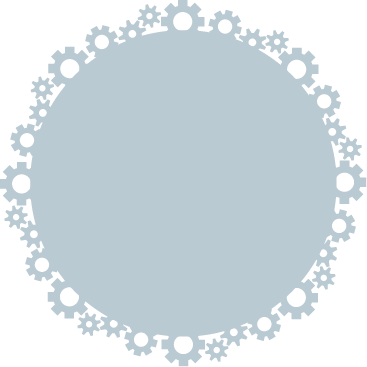 Materiaalikierrot haitattomia – tuotannossa käytetään yhä vähemmän vaarallisia aineita
VALTSUn tavoitetila 2030
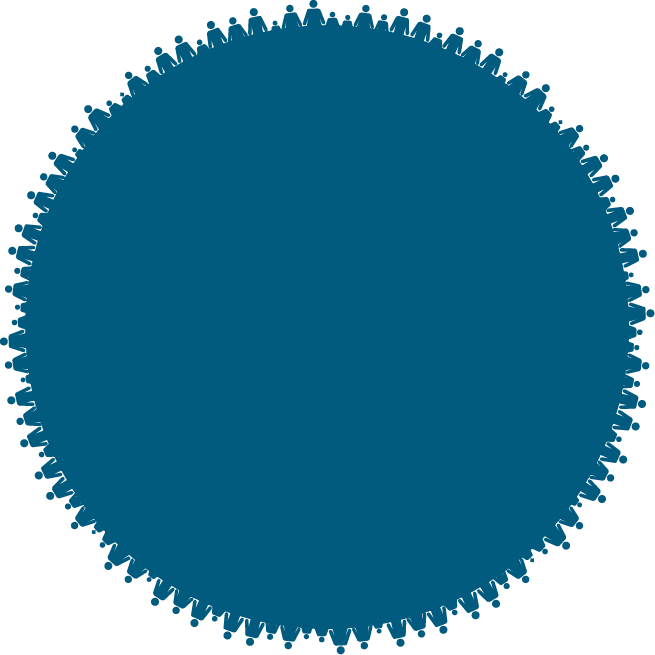 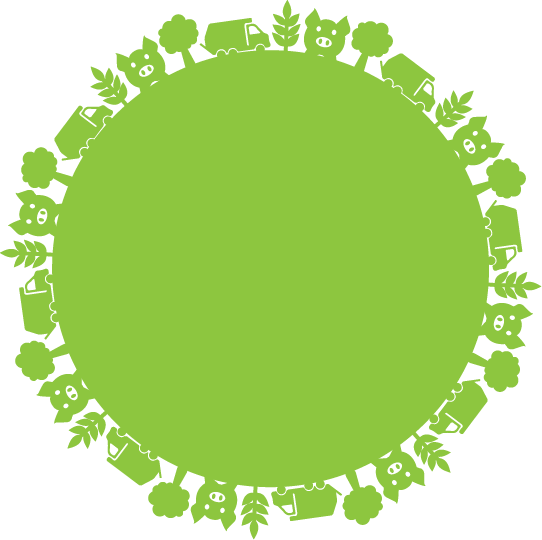 Toimivat kierrätysmarkkinat,
uudelleenkäytön ja kierrätyksen myötä 
 uusia työpaikkoja
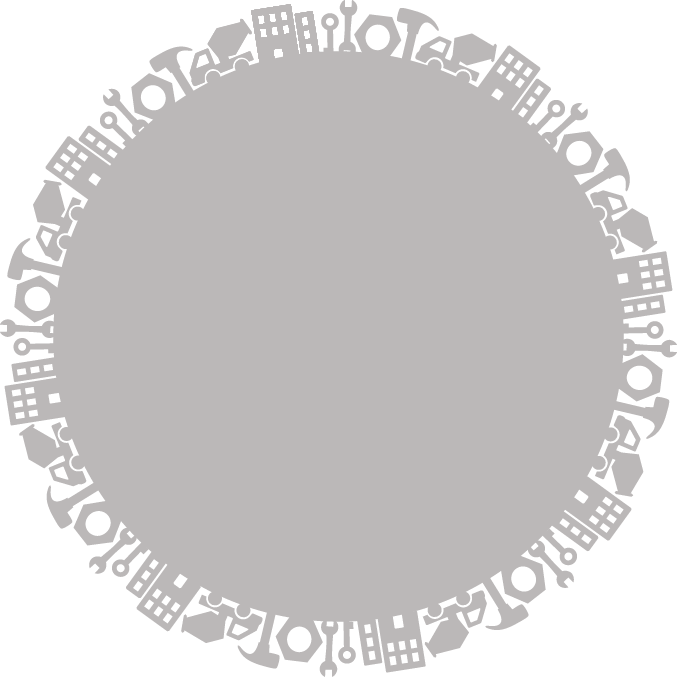 Laadukas jätehuolto osa kestävää kiertotaloutta
Materiaalitehokas tuotanto ja kulutus säästävät luonnonvaroja ja hillitsevät ilmastonmuutosta
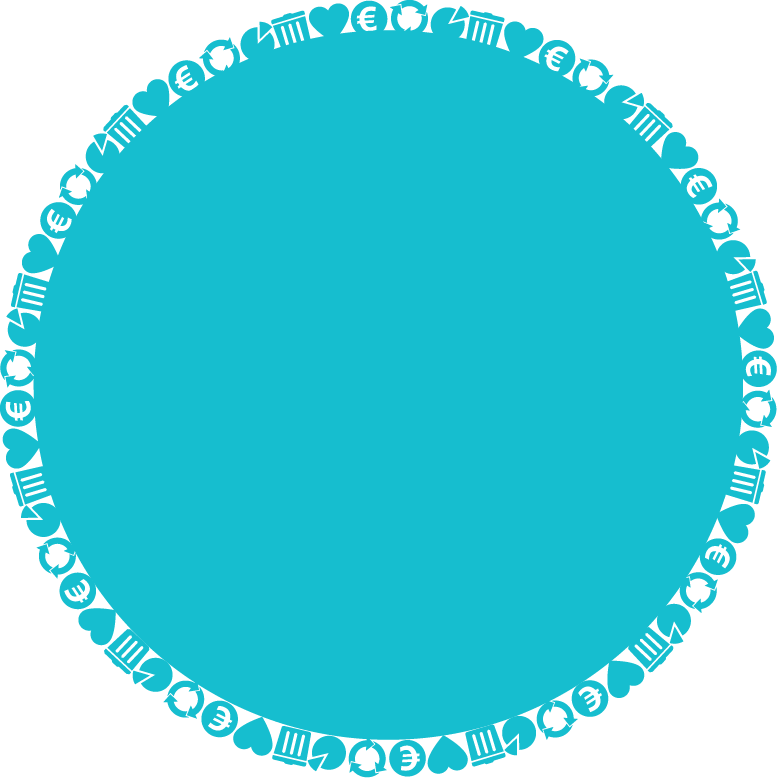 Jätteen määrä vähentynyt nykyisestä – Uudelleenkäyttö ja kierrätys nousseet uudelle tasolle
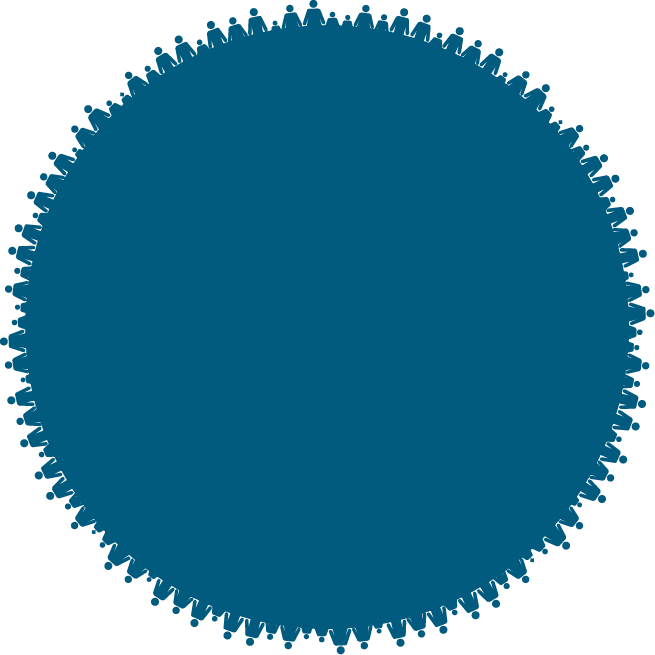 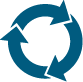 Kierrätys-materiaaleista talteen myös pieninä pitoisuuksina esiintyviä arvokkaita raaka-aineita
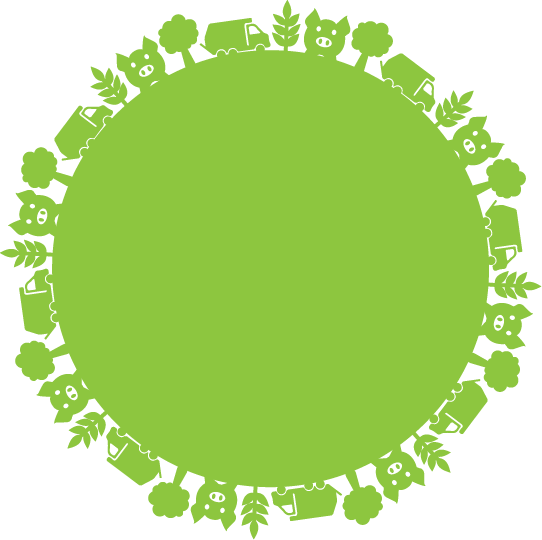 Jätealalla laadukasta tutkimusta ja kokeilutoimintaa, jäteosaaminen korkealla tasolla
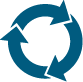 13.4.2021
4
Satu Turtiainen, SYKE
Valtakunnallinen jätesuunnitelma 2018–2023  – painopisteiden tavoitteet
1. Rakentamisen jäte
Rakentamisen jätemäärä vähenee
Rakennus- ja purkujätteen materiaalina hyödyntämisaste nostetaan 70 %:iin
Rakentamisen jätteiden hyödyntämistä lisätään riskit halliten
Parannetaan rakennus- ja purkujätteen tilastoinnin tarkkuutta ja  oikeellisuutta.

2. Biohajoava jäte 
Ruokahävikki puolitetaan vuoteen 2030 mennessä
Kaikesta syntyvästä yhdyskuntajätteen sisältämästä biojätteestä kierrätetään 60 %
Kierrätysraaka-aineista valmistettujen lannoitevalmisteiden käyttö lisääntyy ja niillä korvataan neitseellisistä raaka-aineista valmistettuja lannoitteita
13.4.2021
5
Valtakunnallinen jätesuunnitelma 2018–2023  – painopisteiden tavoitteet
3. Yhdyskuntajäte
Yhdyskuntajätemäärän kasvu hidastuu suhteessa bruttokansantuotteeseen ja saavutetaan suhteellinen irtikytkentä
Yhdyskuntajätteestä kierrätetään 55 %
Pakkausjätteiden kierrätys lisääntyy (vähintään käsittelyssä olevan jätedirektiivin tavoitetason mukaisesti)

4. Sähkö- ja elektroniikkalaiteromu
Sähkö- ja elektroniikkalaitteiden käyttöikä pitenee ja käyttöaste kasvaa
Sähkö- ja elektroniikkalaiteromun osuus sekajätteessä vähenee ja kierrätys lisääntyy
Sähkö- ja elektroniikkalaiteromussa olevat kriittiset raaka-aineet ja arvokkaat materiaalit saadaan tehokkaammin talteen ja kiertoon
Sähkö- ja elektroniikkalaiteromussa olevat haitalliset aineet saadaan pois kierrosta
Maasta toiseen vietävien käytettyjen sähkö- ja elektroniikkalaitteiden ja laiteromun viennin valvonta tehostuu
13.4.2021
6
Suomen tiekartta kiertotalouteen2016-2025
Painopisteet
Kestävä ruokajärjestelmä: Kuluttajat valitsevat ruokaa, joka on tuotettu alkutuotannosta lähtien raaka-aineita viisaammin käyttäen ja ravinteita kierrättäen.
Metsäperäiset kierrot: Metsäteollisuuden globaali kilpailukyky nousee uusilla biopohjaisilla tuotteilla, palveluilla, yhteistyömalleilla ja digiteknologialla.
Tekniset kierrot: Neitseellisten raaka-aineiden vähäinen käyttö sekä materiaalien ja tuotteiden pitkäikäisyys rakentavat kilpailuetua.
Liikkuminen ja logistiikka: Liikkuminen kehittyy saumattomaksi, älykkyyttä ja fossiilittomia polttoaineita hyödyntäväksi. 
Yhteiset toimenpiteet: Systeemiseen muutokseen tarvitaan lainsäätäjää, yrityksiä, yliopistoja ja tutkimuslaitoksia, kuluttajia ja kansalaisia sekä elinvoimaisia alueita.
13.4.2021
7
Tiekartan toteuman seuranta
CircWaste-hankkeessa tuotetaan myös kunnallisia tietoja avainindikaattoreista – niitä voidaan hyödyntää myös tiekartan toteuman seurannassa
KI 1: kotitalousjätteen määrä ja kierrätysaste 
KI 2: rakennus- ja purkujätteen kierrätetty määrä ja kierrätysaste 
KI 3: biohajoavan kotitalousjätteen määrä sekä biohajoavan kotitalousjätteen kompostoidut tai mädätetyt määrät
KI 4: SER:n määrä ja hyödyntämisaste
Kunnassa voidaan valita tiekartan toteuman seurantaan myös omia tiekarttaindikaattoreita
13.4.2021
8
Tiekartan hyväksyttäminen
Tiekartta antaa suuntaviivoja kunnan toimijoille kiertotalouden edistämiseksi. Toimijoiden sitoutuminen tiekartan toimenpiteiden toteuttamiseen on tärkeää.
Tiekarttaa valmisteleva tiimi/ryhmä antaa sidosryhmiensä kautta panoksensa tiekartan sisältöön ja lopulta hyväksyy tiekartan.
13.4.2021
9
Materiaaleja ja mallipohjiatiekarttojen työstämiseen
13.4.2021
10
Satu Turtiainen, SYKE
Käyttöohjeita
Näiden mallipohjien on tarkoitus hahmottaa valmiin tiekartan rakennetta ja helpottaa tavoitteiden ja toimenpiteiden työstöä esimerkiksi työpajoissa.
Painopistepohjia voi käyttää oman tarpeen mukaan
Valmiin tiekartan mallia on tarkoitus käyttää tiekarttojen muotoilemiseksi yhtenäiseen muotoon
13.4.2021
11
Esimerkki valmiin tiekartan rakenteesta
Tiekartat tullaan visualisoimaan yhtenäiseen pohjaan.
Ohessa on suuntaa-antava malli tiekartan rakenteesta – mallin on tarkoitus antaa käsitys siitä, millaiseen muottiin tiekartan tavoitteet ja toimenpiteet muotoillaan.
Tiekarttojen oma visuaalinen ilme toteutetaan myöhemmin!
13.4.2021
12
Painopiste 1
Painopisteiden ja tavoitteiden määrä voi vaihdella!Osan tavoitteista voi asettaa vuoteen 2023 tai muuhun sopivaan ajankohtaan
Painopiste 2
Painopiste 3
13.4.2021
13
Painopiste 1
Painopiste 2
Toimenpiteiden jaksotus:
Jaksotus tehdään kunnan omiin lähtökohtiin sopiviksi (esim. resurssiviisaustiekartan kauden tai valtuustokaudet huomioon ottaen)
Painopiste 3
13.4.2021
14
Painopiste 1
Painopistettä tukevat avainindikaattorit voidaan poimia hankkeen tuottamista indikaattoreista.
Lisäksi kunta voi valita tiekartan toteuttamisen seuraamiseen myös omia indikaattoreita, jotka itse tuottaa.
Painopiste 2
Painopiste 3
13.4.2021
15
Mallipohjat tavoitteiden ja toimenpiteiden työstöön
Seuraavissa dioissa täyttöesimerkki kuvitteellisesta rakentamisen jätteiden painopisteen tavoitteista ja toimenpiteistä
Valmiit tyhjät mallipohjat on laadittu Valtakunnallisen jätesuunnitelman mukaisille painopisteille, painopisteistä osa voi olla myös kiertotalouden tavoitteita tukevia.
Kunnan omille painopisteille pohjiin voi vaihtaa otsikon ja muokata indikaattoreita tarpeen mukaan
13.4.2021
16
Työpajaesimerkki painopistepohjien käyttöön
Painopistepohjien käyttö työpajassa, jossa ideoidaan toimenpiteitä
Pienryhmissä työstö painopisteittäin
Yksi ryhmä työstää samaa aihetta koko ajan tai ryhmät kiertävät kaikki painopisteet läpi
Aiemmin päätetyt tavoitteet kirjataan painopistepohjaan valmiiksi
Vaihe 1: Ideoiden tuottaminen
Esimerkiksi fläpeillä painopistepohjan mukaiset aikajaksot, ja ryhmä ideoi ja kirjoittaa toimenpideideoita kullekin aikajaksolle
Vaihe 2: Toimenpiteiden valinta
Keskustellaan syntyneistä toimenpideideoista ja valitaan tärkeimmiksi koetut/toteutuskelpoisimmat
Kirjataan valitut toimenpiteet painopistepohjaan
Voidaan keskustella erikseen ja nostaa erilliseen pohjaan heti toteutukseen otettavat lyhyen aikavälin toimenpiteet; sovitaan näistä vastuutahot
13.4.2021
17
ESIMERKKI
13.4.2021
18
ESIMERKKI
13.4.2021
19
13.4.2021
20
13.4.2021
21
13.4.2021
22
13.4.2021
23
13.4.2021
24
13.4.2021
25
13.4.2021
26
13.4.2021
27
13.4.2021
28
13.4.2021
29
13.4.2021
30